ESEA Regional Networking Meeting
February 2017
Agenda
Introductions
Survey
Title IV Discussion
CDE Updates
2017-2018 Consolidated Application LEA Questions: Q&A
Survey
Questions about ESSA? Consolidated Application? 
Bright Spots
Please volunteer to share your successes at future regional meetings or webinars!

Please fill out the survey:
https://www.surveymonkey.com/r/YGTZW7Z
New Grant Program:  Title IV, Part A, what is it?
Student Support and Academic Enrichment Grant
Title IV: Purpose
Newly authorized under subpart 1 of Title IV, Part A of the ESEA, the Student Support and Academic Enrichment (SSAE) program is intended to increase the capacity of State educational agencies (SEAs), local educational agencies (LEAs), schools, and local communities to:
provide all students with access to a well-rounded education;
improve school conditions for student learning; and
Improve the use of technology in order to improve the academic achievement and digital literacy of all students
Title IV: Allowable Activities
Allowable activities under Title IV, Part A fall into three categories:
well rounded educational opportunities
improving school conditions and safe and healthy students
improving the use of educational technology in order to improve the academic achievement and digital literacy of all students
Title IV: Funding
The law authorizes $1.65 billion
For reference:  The authorized amount for Title I is ~$15 billion
U.S. Senate Labor, Health and Human Services, Education Appropriations Subcommittee appropriated only $300 million in its recently approved funding bill.
Allocated based on same formula as Title I, Part A
Activities must supplement, and not supplant, non-federal funds that would otherwise be available for activities authorized under Title IV, Part A.
No Title IV, Part A allocation to LEA may be less than $10,000
LEAs may form consortia with other surrounding LEAs and combine the funds to jointly carry out the local activities
Title IV: Program Requirements
Activities must be planned in consultation with parents, teachers, principals, and other relevant stakeholders.
Must also engage in continued consultation to improve the activities.
LEAs receiving at least $30,000 must
conduct a comprehensive needs assessment every 3 years
use at least 20% of the funds to support activities related to well-rounded educational opportunities
use at least 20% of the funds to support safe and healthy students
use a portion of the funds to support the improvement of the use of educational technology
prioritize the funds toward high-need schools in the district
LEAs may use a portion of the funds for activities conducted in partnership with an IHE, business, nonprofit organization, or community-based organization.
Title IV: Resources
Resources and tools for the three subject areas are available from USDE at: http://www2.ed.gov/policy/elsec/leg/essa/essassaegrantguid10212016.pdf   
CDE’s page for all ESSA related items and updates:  http://www.cde.state.co.us/fedprograms/essa  

Questions? Please contact: 
Jennifer Simons – simons_j@cde.state.co.us - 303-866-3905
Joey Willett – willett_j@cde.state.co.us – 303-866-6700
CDE Updates
ESSA Updates
PAR Window Opening February 13th
ESEA Virtual Academy – Flex Fridays
CLDE Updates
Non-Public School Coordination
Quality Teacher Recruitment Program Grant
Homeless Students and Youth
Unit of Federal Programs Updates
ESSA
On track to submit our plan by the April 3rd deadline
Draft is posted on our website for public comment from Mid-February to March 13
Draft will be sent to the Governor’s office in mid-February.  He has 30 days to provide input.
Final revisions will be made based on public input, SBE, HUB and Governor’s office.
Submit final plan to USDE and post on our website
USDE has 120 days to conduct peer review
ESSA Stakeholder Consultation to Date
ESSA: Public Comment Process Timeline
Public Comment Period opened on February 10
A draft of ESSA State Plan will be posted to CDE website
CDE intends to post a Spanish language version of the draft
Notice for Public Comment
Public Comment Period will close on March 13
Comments will be reviewed on a weekly basis
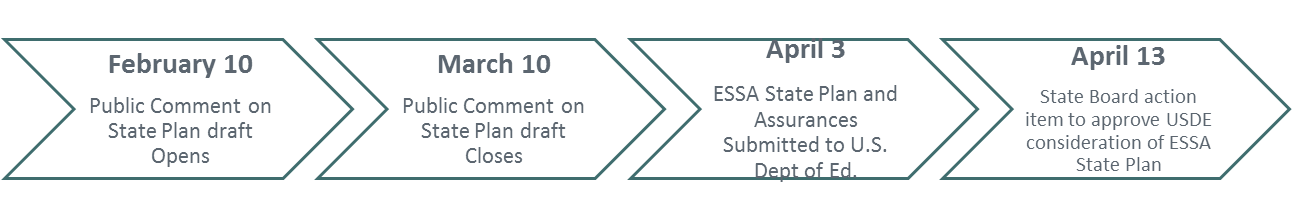 Cons App Post Award Revisions
The post-award revision request system will be available at https://www.cde.state.co.us/apps/consapp/login starting Monday, Feb 13. Current allocations are posted at http://www.cde.state.co.us/cdefisgrant/NCLB_download.htm. 

The Federal Programs Unit hosted a webinar on Dec. 5, 2016 to explain the purpose of the post-award revision request system and provide details on how and where to submit a request. The webinar recording and associated PowerPoint can be found at http://www.cde.state.co.us/fedprograms/2016-2017post-awardrevisions.
Virtual Academy
The Office of ESEA Programs will continue offering webinars through the Virtual Academy in both the New Directors and Best Practices series.  In addition, we will begin offering a Flex Friday series in March. 

Flex Friday Series
Weekly office hours/collaborative work sessions
Every Friday at 10:00am, beginning mid-march
Opportunity to ask CDE questions and talk with other districts about ESSA implementation
Content will incorporate updates under the ESSA, often presented through the lens of the impact on the consolidated application or monitoring process.
Registration will include an opportunity to ask questions ahead of time so that the agenda and content of the webinar is flexible and will meet the needs of the attendees.

http://www.cde.state.co.us/fedprograms/virtualacademy
CLDE Updates
The 2017 CLDE 11th Annual Academy continues to offer an opportunity to network with district colleagues across the state to provide a professional platform to learn and share innovative and effective practices and programs for Colorado English learners.  May 2nd participants will have the opportunity to select from a menu of workshops for an afternoon of focused learning.  May 3rd participants will attend CLDE Academy sessions offered in a conference style format.  

Intended Audience - District Directors, Coordinators, and Administrators.  Please limit registration to 2 members per district.
3 Hour Workshops - May 2, 2017 from 1:30pm-4:30pm - Register Here
Evening Reception - May 2, 2017 from 5:00pm-6:30pm - Register Here
11th Annual Academy - May 3, 2017 from 7:30am-4:30pm - Register Here
Call for proposals for the 2017 CLDE Academy Sessions and Pre-Academy Workshops Application - Session/Workshop Proposal Application
Application for 2017 Distinguished Administrator in Support of Culturally & Linguistically Diverse Learners - Administrator Application
Application for 2017 “Celebrating Diversity” CLDE Academy Student Art Contest - Student Art Contest Application
Non-Public School Coordination
Non-Public School Coordination
USDE released non-regulatory guidance for equitable services requirements under the ESSA in November 2016.  The ESSA makes a number of updates to the equitable services requirements for private school students in Title I and Title VIII.  This document discusses these specific updates, including: 
Ombudsman 
Expenditure Determination
Notice of Allocation
Consultation Requirements
Compliance: Complaint Procedures and State Provided Services

Fiscal Changes and Equitable Services Requirements under the Elementary and Secondary Education Act of 1965(ESEA), as amended by the Every Student Succeeds Act (ESSA) (Released November 2016)
Non-Public School Coordination
Office of ESEA Programs – Virtual Academy
Fiscal Impact of Non-Public School Updates under ESSA
February 3, 2017 at 10:00am
This webinar recording reviews the updates to the non-public public school provisions under the ESSA with a focus on the fiscal impact on LEAs.  A draft of the new Consultation Template will be shared and reviewed, as well as proportionate share exemplars and worksheets.
https://www.cde.state.co.us/fedprograms/virtualacademy 
Questions?  
Colleen Brooks (non-public ombudsman)
brooks_c@cde.state.co.us
Quality Teacher Recruitment Program 
(QTRP)
Quality Teacher Recruitment Program
The Quality Teacher Recruitment Program supports efforts to recruit, select, train, and retain highly qualified teachers to teach in Colorado public schools and districts. 
Funding is available for providers to partner with one or more school districts or Board of Cooperative Services (BOCES) over a two year period to place and support highly qualified teachers in areas of the state that demonstrate historic difficulty in recruiting and retaining highly qualified teachers (as defined by the No Child Left Behind Act).
QTRP Eligibility
Applicants must apply in partnership with a single school district, multiple school districts, or a BOCES. 
Each applicant must meet the following eligibility requirements:
Have a documented history of successfully recruiting, training, placing, and retaining highly qualified teachers in areas of Colorado and other states that have had historic difficulty in recruiting and retaining highly qualified teachers; 
Demonstrate that the teachers it has placed in public schools and districts in the past, either in Colorado or in other states, achieve high academic growth from their students based on state achievement data or independent studies; and
Have a documented history of providing professional development for teachers, including induction, training, on-going support, and evaluations.
QTRP: Funds Available
A total of $2,960,000 is available for this grant program, contingent on appropriation of funds for FY2017-18.
Applicants may apply for a minimum award amount of $25,000 and must commit to matching no less than 100 percent of any grant funds awarded through the Quality Teacher Recruitment Program.
QTRP: More Information
For more information on the QTRP, and to see evaluation reports of the past three years of the program, visit http://www.cde.state.co.us/educatoreffectiveness/qualityteacherrecruitmentgrantprogram. 


Questions?  
Jennifer Simons
simons_j@cde.state.co.us 
303.866.3905
Supports to Homeless Students and Youth
Title IA Reservation of Funds
All LEAs that receive Title IA funds must reserve (set aside) the funds necessary to provide homeless children services comparable to services provided in Title IA schools.                    20 USC 6313(c)(3)
Funds may be used: 20 USC 6313(c)(3)
For homeless children and youth attending any school in the LEA. (Guidance M5)
For services not ordinarily provided to other students. (Guidance M4, M5)
To fund the McKinney-Vento liaison. (Guidance M10)
To provide transportation to the school of origin. (Guidance J7)
For educationally related support services, including preK.
Title IA Reservation of Funds (cont.)
USED’s guiding principles for using Title IA funds: (Guidance M4)
Services must be reasonable and necessary to enable homeless students to take advantage of educational opportunities.
Funds must be used as a last resort when services are not reasonably available from another public or private source.



Questions?  
Jamie Rife
State Coordinator for the Education of Homeless Children & Youth
Rife_j@cde.state.co.us
Supports to Homeless Students and Youth
Links to guidance released by USDE, as well as fact sheets and the notice of rights and protections, may be found on the NAEHCY website.
http://www.naehcy.org/legislation-and-policy/legislative-updates-news/us-department-education-releases-homeless-guidance
2017-2018 Consolidated Application 
LEA Questions Q&A
Cons App Update
Timeline
Fall 2016 – Committee of Practitioners provided input on format and content
February – Narrative questions released for stakeholder input, planning, and development
February – June – Cons App planning support from ESEA Office
TBD – Online platform and ESSA Allocations available
June 30 – Cons App DUE!
Supports
Program Effectiveness Meetings
Virtual Academy Work Sessions
Beginning mid-March
Friday morning at 10am
April Trainings
ESSA Cons App Questions: Format: Overview
Essential Components
Meaningful consultation with school leaders, teachers, staff, families, and community members
Comprehensive Needs Assessment
Identifying schools and students for supports
Differentiation for various student groups
Linking supports and services to need
Evaluating the effectiveness of supports
Modifying/terminating supports based on progress monitoring
Will enable districts to use funds more flexibly
Questions and requirements will populate only as applicable
Cross-program questions
Might involve building new district processes
ESSA Cons App Questions: Format
QUESTION
REQUIREMENTS
Considerations
Citations
Consolidated Application: Title I, Part A Question 2
Activity Categories
Curriculum (CSDI* 1) 
Assessment and Evaluation (CSDI 2) 
Instruction (CSDI 3) 
District or School Culture (CSDI 4) Student, Family and Community Supports (CSDI 5) 
Professional Growth (CSDI 6) 
Other
* Colorado Standards for District Improvement (CSDI)
Consolidated Application: Title I, Part A Question 2
Curriculum (CSDI* 1) Curriculum for additional interventions
 Other
 Assessment and Evaluation (CSDI 2) 
 Continuous improvement
 Other
Instruction (CSDI 3) 
 Personnel to differentiate instruction/provide interventions
 College and career awareness preparation
 Preschool
 Instructional materials
 PBIS
 Extended instructional time
 Other
* Colorado Standards for District Improvement (CSDI)
Assurances
Assurances consist of:
General Assurances
Title Program Assurances

New Assurances: 
Title IX
Indian Education
Foster Care
Timeline, Protocol, etc.
Application Due Date: June 30, 2017
Components required – Application questions, assurances and budget.
Optional: August 31 submission of narrative responses
Protocol: 
Applicants should provide a well thought out response to all questions. 
Applicants can include in their response a plan to develop thorough responses and update the narrative at a later date. 
Responses must be complete enough to provide final approval
Example: Our current process to engage parents includes … however we have not had a chance to address … the district will develop new procedures and update the process during post award revisions or by the next funding year.
Timeline, Protocol, etc.
Protocol cont. 
Example Applicants cannot state ‘A process will be developed at a later time and updated in next years application.’
Applicants that need additional time can have that time as long as the narrative explains the plan for addressing the requirements.
For August 31 submissions, CDE will provide the following check boxes below each question that would suffice as a response for substantial approval and be updated by August 31.
 Check here if you are requesting more time to complete this response and will update for the second submission window by August 31, 2017.
 Check here if you would like CDE to support you in developing this response.
ESSA Cons App Discussion Questions
Discussion Questions
How can CDE support you and your district in preparing to respond to these questions or planning your responses?
How can CDE support planning for the LEA questions for which your district does not have processes in place yet?
What can we add to the considerations section to capture the work you do in your districts and best support quality responses?
General comments, questions, concerns, clarifications
Monitoring
Compliance-based Review
Written procedures
Family engagement
Parents right to know
Assurances
Etc.
Program Review Support
Aligned to application
Focus on implementation of plan with fidelity
Effectiveness of planned activities and supports
Prioritize LEAs with schools identified for comprehensive and targeted supports
Program Review Support
Who will we talk to?
Based on questions developed for review protocol – district/school personnel will be identified as possible contacts, but Districts/schools can identify appropriate personnel. 
How will responses be evaluated?
Need to develop evaluation criteria for each question developed for consistency and validity to the process.
Provide LEA with a report, aligned to review criteria, of what we saw, heard, etc. and offer CDE supports through offices across the department that may align to next steps
Program Review Follow-Up
Possible required changes to use of funds or plan for modification
Program specific – Title I, II, III, IV, etc.
Built in collaboration with LEA – identify time for expected changes/outcomes/progress monitoring 
Program effectiveness meetings, regional ESEA contact, program specific contact, etc.
Support
Connect LEA to support for specific programs (SW, TA, EL, SPED, Homeless, Migrant, etc.)
Support for whole school/district (MTSS, Literacy, Standards, SPED, CLDE, School Improvement, DPER, UIP, Migrant, , GF, Homeless)
ESSA Monitoring Discussion Questions
Do you have recommendations regarding the proposed method of monitoring LEAs for compliance and quality?
Would you like to be involved in developing the program review protocol and evaluation criteria?
Do you have recommendations regarding the technical assistance that will be provided to LEAs in support of improved use of funds and services for children?
Questions?
Feedback
Please help us improve! Take a few minutes to fill out the survey:

https://www.surveymonkey.com/r/YZWKZFN
Contact Information
Brad Bylsma – bylsma_b@cde.state.co.us – 303-866-6937
Colleen Brooks – brooks_c@cde.state.co.us - 303-866-3897
Kirsten Carlile – carlile_k@cde.state.co.us - 303-866-6705
Laura Meushaw – meushaw_l@cde.state.co.us - 303-866-6618 
Shelby Schaefer – schaefer_s@cde.state.co.us - 303-866-6998
Jennifer Simons – simons_j@cde.state.co.us - 303-866-3905
Lindsay Swanton – swanton_l@cde.state.co.us - 303-866-6847
Joey Willett – willett_j@cde.state.co.us – 303-866-6700